Universidade de Gestão Pública do Estado do Ceará
Disciplina: Introdução ao Planejamento Governamental – IPG
PROFESSORES:
Francisco Cláudio Melo Fontenele
Flora Maria Carneiro Teles
Paulo Roberto de Lima Carvalho
Lafaete Almeida de Oliveira
Idelson de Almeida Paiva Junior
[Speaker Notes: Este modelo pode ser usado como arquivo de partida para apresentar materiais de treinamento em um cenário em grupo.

Seções
Clique com o botão direito em um slide para adicionar seções. Seções podem ajudar a organizar slides ou a facilitar a colaboração entre vários autores.

Anotações
Use a seção Anotações para anotações da apresentação ou para fornecer detalhes adicionais ao público. Exiba essas anotações no Modo de Exibição de Apresentação durante a sua apresentação. 
Considere o tamanho da fonte (importante para acessibilidade, visibilidade, gravação em vídeo e produção online)

Cores coordenadas 
Preste atenção especial aos gráficos, tabelas e caixas de texto. 
Leve em consideração que os participantes irão imprimir em preto-e-branco ou escala de cinza. Execute uma impressão de teste para ter certeza de que as suas cores irão funcionar quando forem impressas em preto-e-branco puros e escala de cinza.

Elementos gráficos, tabelas e gráficos
Mantenha a simplicidade: se possível, use estilos e cores consistentes e não confusos.
Rotule todos os gráficos e tabelas.]
Disciplina: Introdução ao Planejamento Governamental – IPGCurso: Administração PúblicaSemestre: 2º (segundo)Créditos: 04 (quatro) – 60 horas/aula
[Speaker Notes: Forneça uma breve visão geral da apresentação. Descreva o foco principal da apresentação e por que ela é importante.
Introduza cada um dos principais tópicos.
Para fornecer um roteiro para o público, você pode repita este slide de Visão Geral por toda a apresentação, realçando o tópico específico que você discutirá em seguida.]
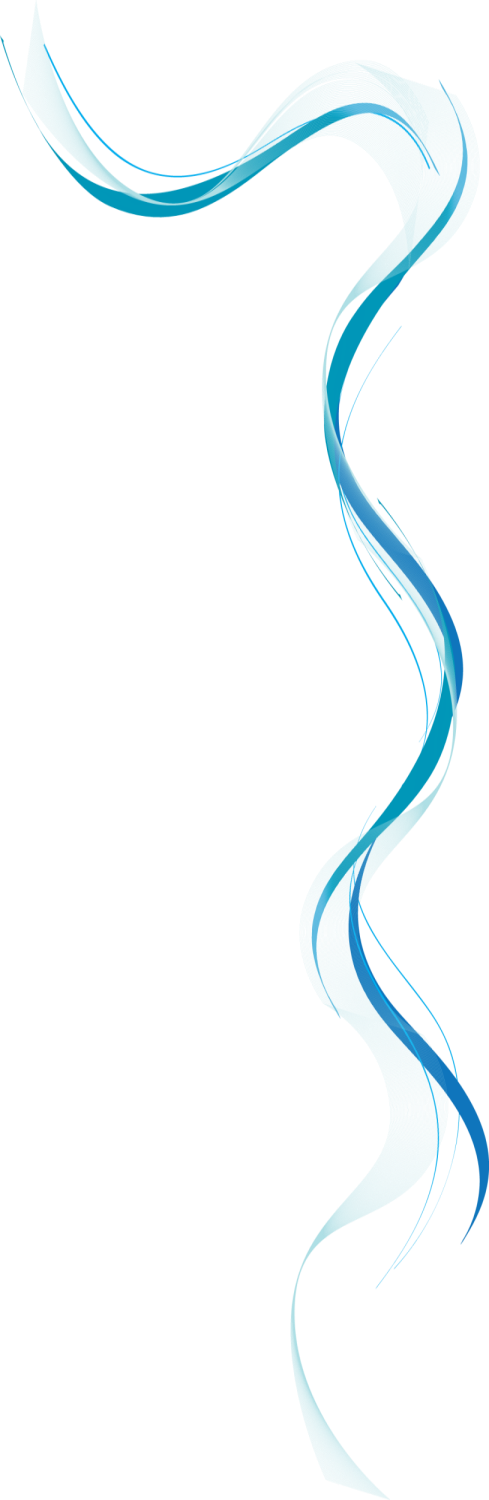 EMENTA:

Conceito de Planejamento e Planejamento Governamental;

Histórico do Planejamento no Brasil;

Níveis de Planejamento: estratégico, tático e operacional;

Metodologia de apoio ao Planejamento.
[Speaker Notes: Esta é outra opção para um slide de Visão Geral usando transições.]
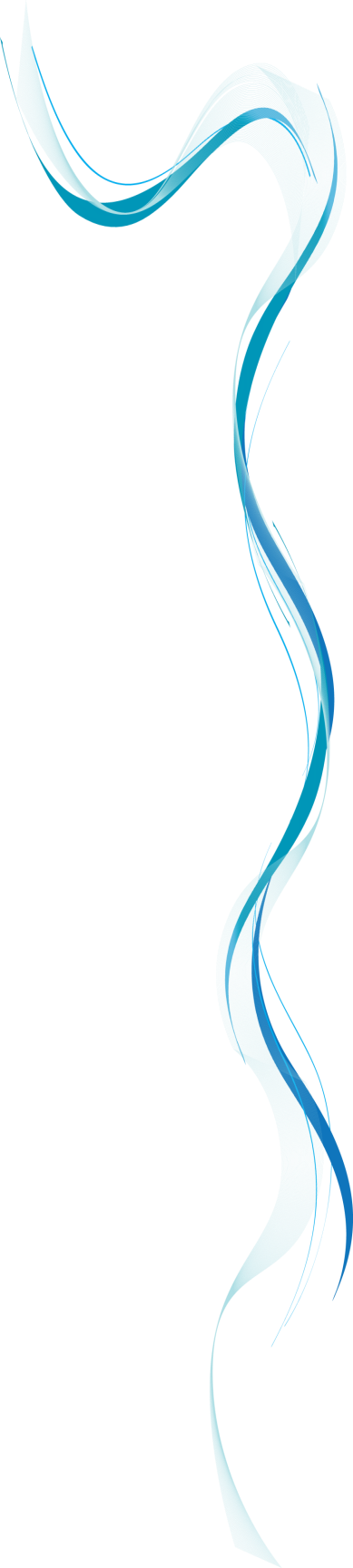 OBJETIVOS

Definir planejamento e planejamento governamental;
Discutir com os alunos a história do Planejamento no Brasil;
Apresentar os níveis de Planejamento;
Conhecer e aplicar as metodologias de planejamento e diagnósticos.
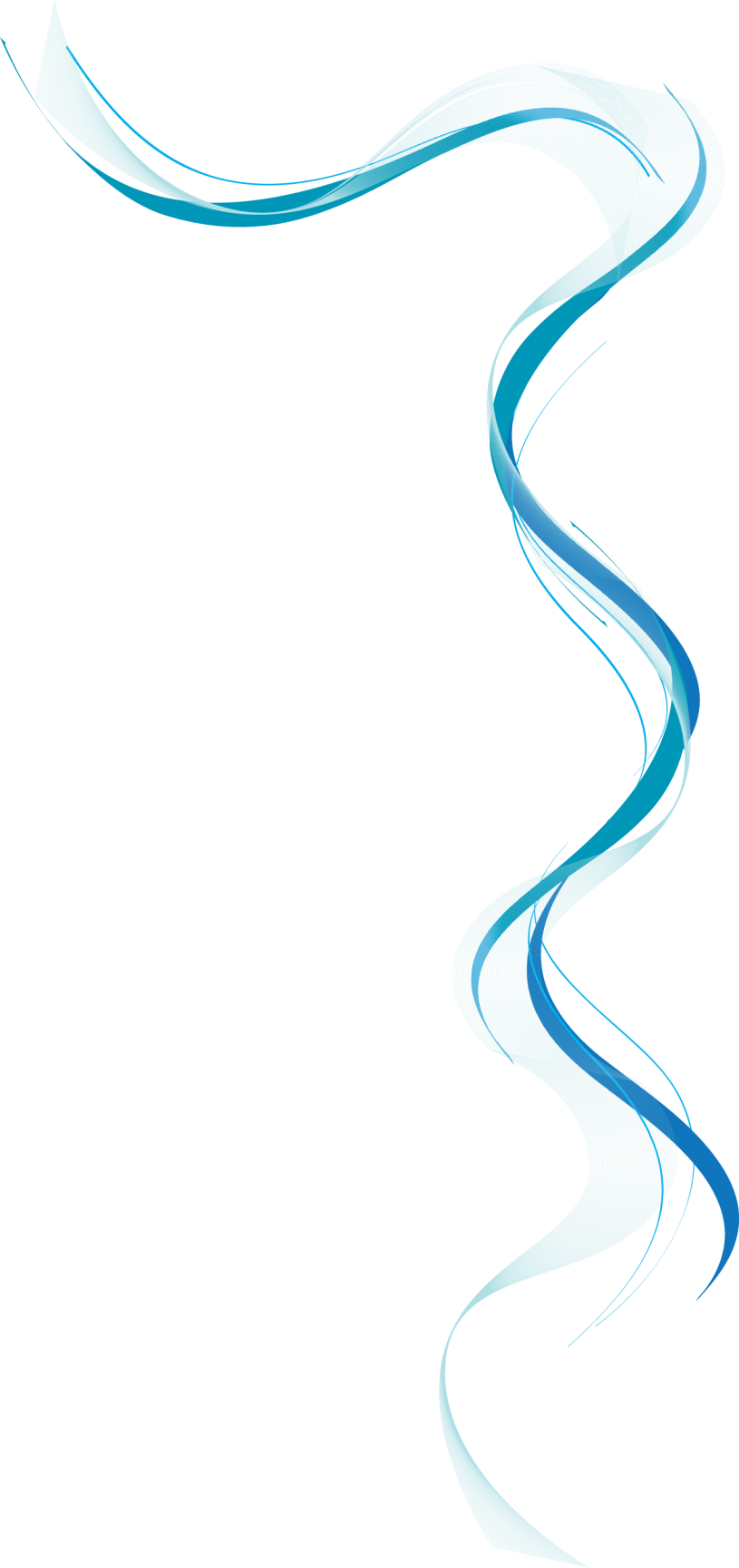 PROGRAMA DA DISCIPLINA
UNIDADE 1- Introdução ao Planejamento Governamental
1.1. Definição de Planejamento Governamental;
1.2. Importância do Planejamento Governamental;
1.3. Força Determinante do Planejamento no Setor Público.
 
UNIDADE 2 - Histórico do Planejamento no Brasil
2.1.Primeiras experiências de planejamento no Brasil;
2.2. Planejamento Brasileiro;
2.3. Modernos Instrumentos de Planejamento Público.
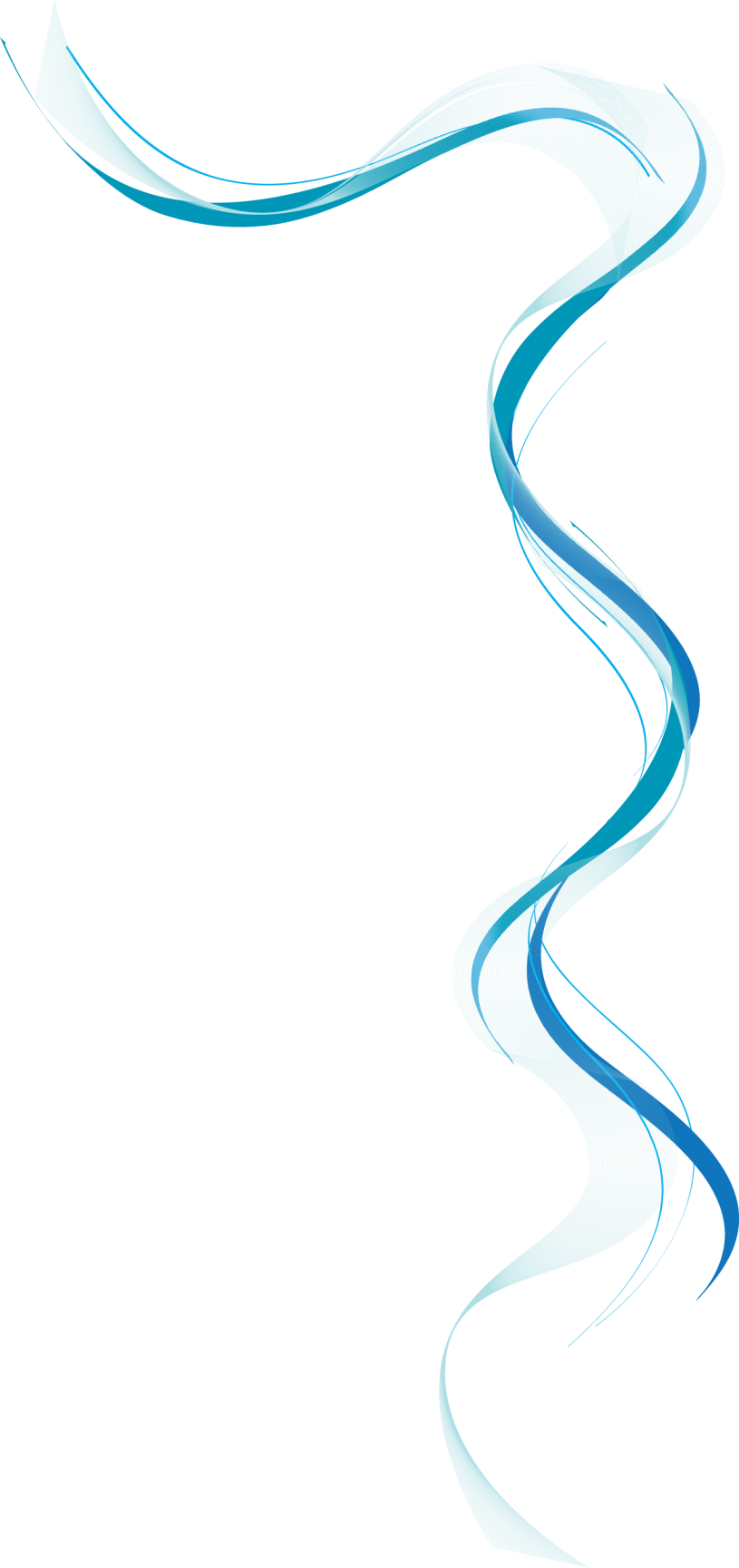 PROGRAMA DA DISCIPLINA
UNIDADE 3- -Níveis de Planejamento
3.1. Estratégico (Longo prazo);
3.2. Tático (médio prazo);
3.3. Operacional (curto prazo).
 
UNIDADE 4 - -Metodologias de Apoio ao Planejamento
4.1. Árvore de problemas;
4.2. Gráfico de Gantt;
4.3. Análise de Stakeholder;
4.4. Mapa de processos;
4.5. Análise SWOT.
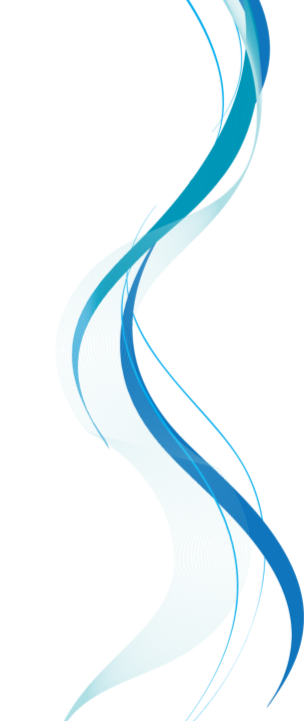 Metodologia de ensino
Aulas expositivas dialogadas; 
Trabalho em pequenos e grandes grupos; 
Pesquisa bibliográfica; 
Pesquisa de campo; 
Seminários; 
Utilização de: Materiais gráficos, multimídia, filmes, internet;
Material bibliográfico, textos básicos e complementares.
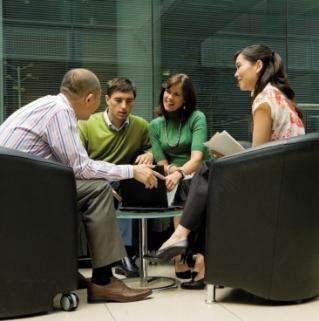 Critérios de Avaliação(Processo Contínuo)
[Speaker Notes: Esta é outra opção para um slide de Visão Geral.]
BIBLIOGRAFIA
BRASIL. Ministério do Planejamento, Orçamento e Gestão. Planejamento e investimentos estratégicos. Brasília: MP, 2011.
______. Tribunal de Contas da União. Planejamento governamental e gestão orçamentária e financeira. 2ª. Ed./Tribunal de Contas da União; Leonardo Rodrigues Albernaz. Brasília: TCU, Instituto Serzedello Corrêa, 2012.
DAGNINO, Renato Peixoto. Planejamento estratégico governamental. Florianópolis: CAPES: UAB, 2009.
GALBRAITH, Jonh Kenneth. Trad. Leônidas: Gontijo de Carvalho. O novo estado industrial. São Paulo: Nova Cultural, 1985.
GIACOMONI, James; PAGNUSSAT, José Luiz. Planejamento e orçamento governamental. Coletânea Vol. 1. Brasília: ENAP, 2006.
MATIAS-PEREIRA, José. Planejamento Governamental: foco nas políticas públicas e indicadores sociais. São Paulo: Atlas, 2012.
[Speaker Notes: O Que o público poderá fazer após a conclusão deste treinamento? Descreva brevemente cada objetivo e como o público se beneficiará apresentação.]